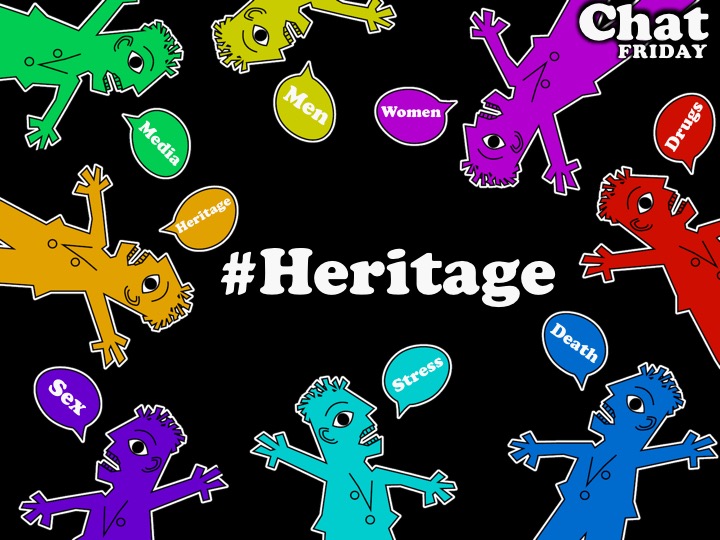 [Speaker Notes: Heritage Night!]
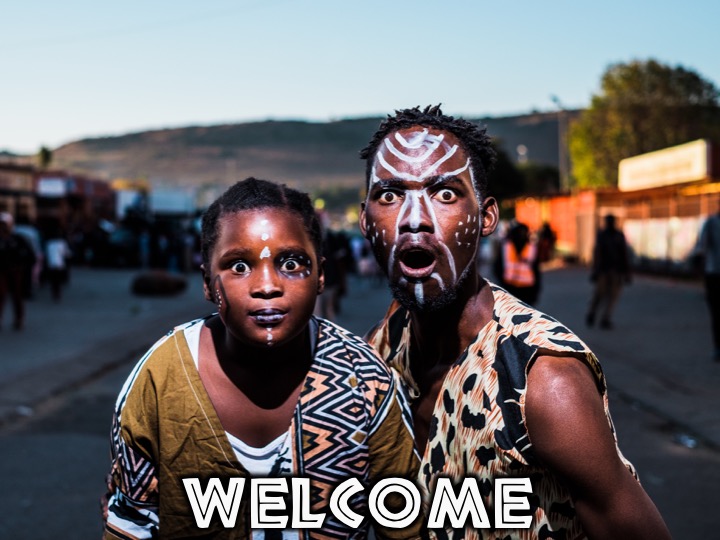 [Speaker Notes: Welcome to regulars and newcomers!]
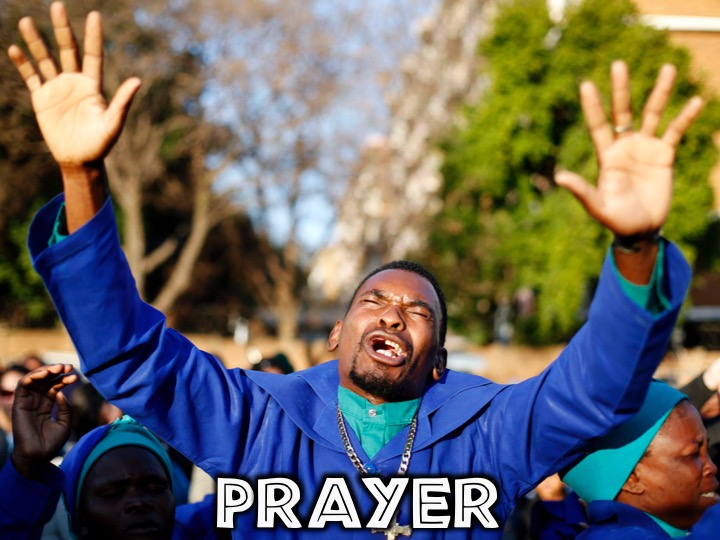 [Speaker Notes: Prayer: Let’s open our meeting in prayer.]
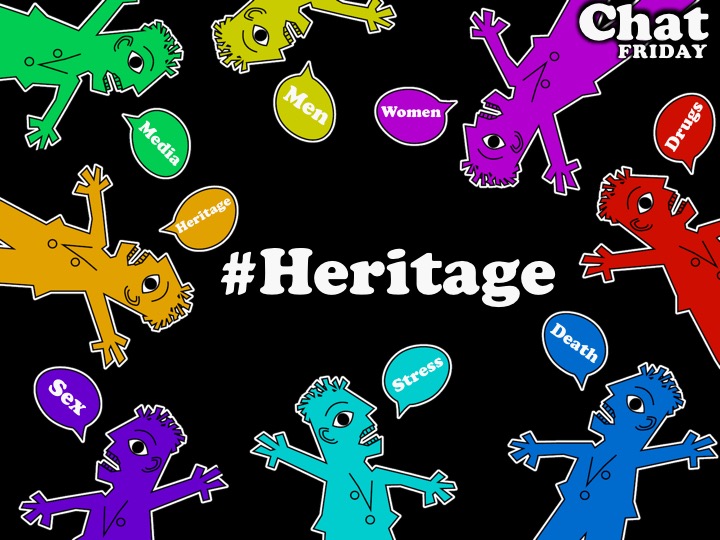 [Speaker Notes: Welcome: Tonight is #Heritage Night.]
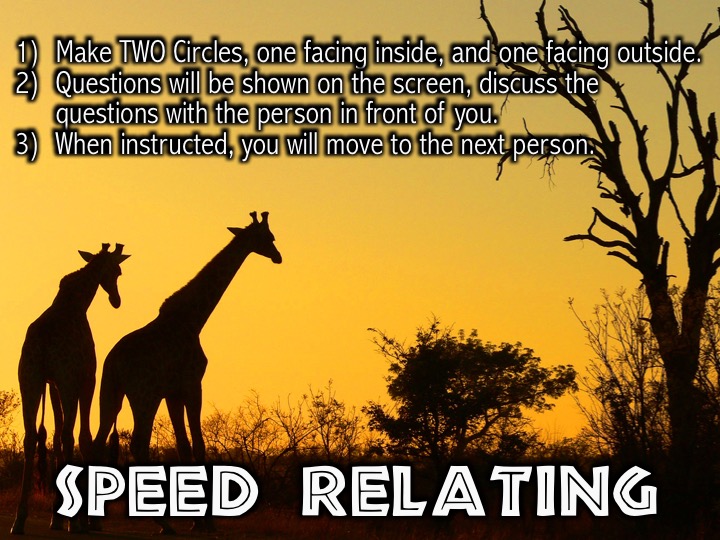 [Speaker Notes: We’re going to do speed relating!
Make TWO Circles, one facing inside, and one facing outside.
Questions will be shown on the screen, discuss the questions with the person in front of you.
When instructed, you will move to the next person.]
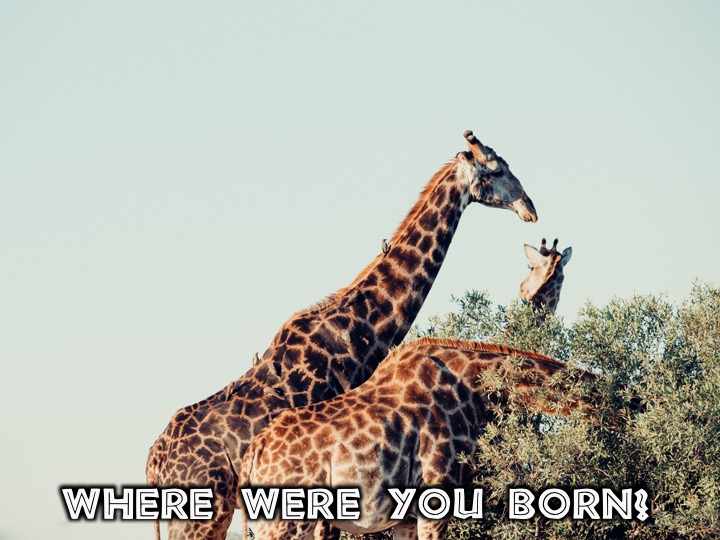 [Speaker Notes: 1. Where were you born?]
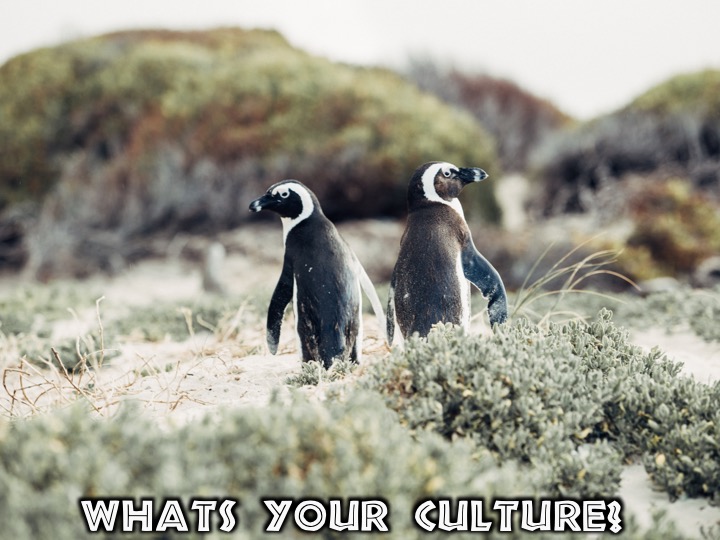 [Speaker Notes: 2. What’s your culture?]
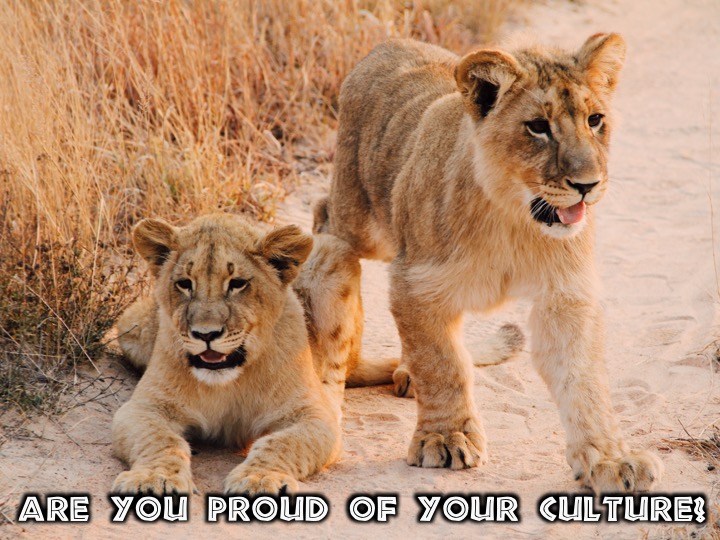 [Speaker Notes: 3. Are you proud of your culture?]
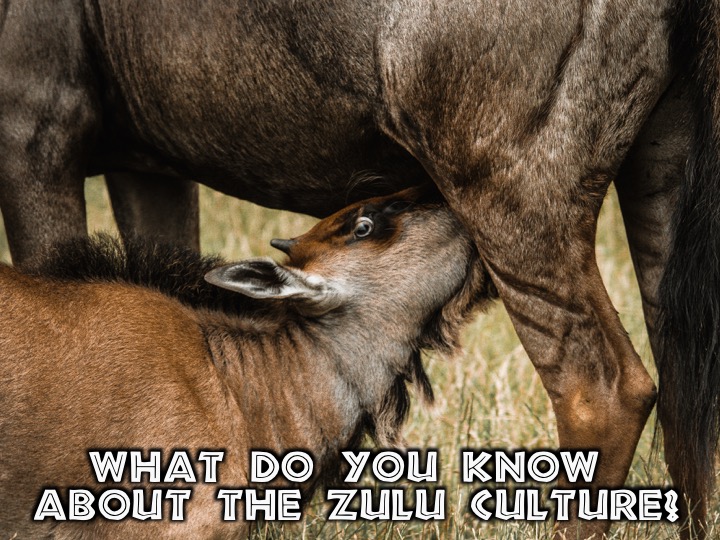 [Speaker Notes: 4. What do you know about the Zulu culture?]
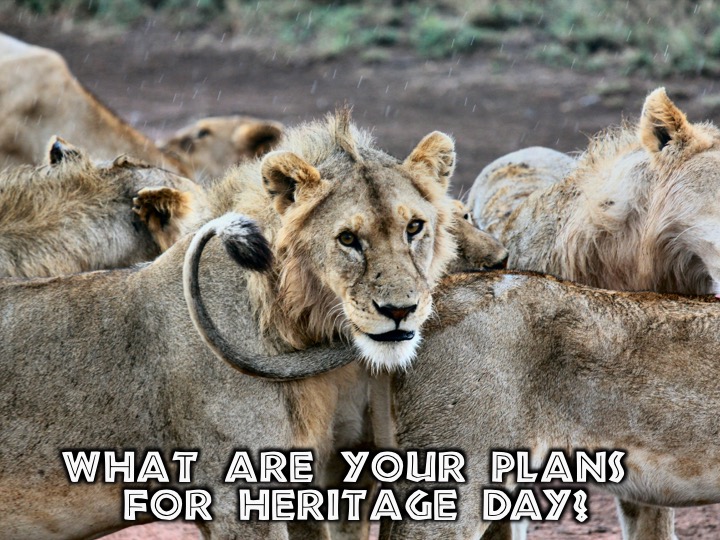 [Speaker Notes: 5. What are your plans for Heritage day?]
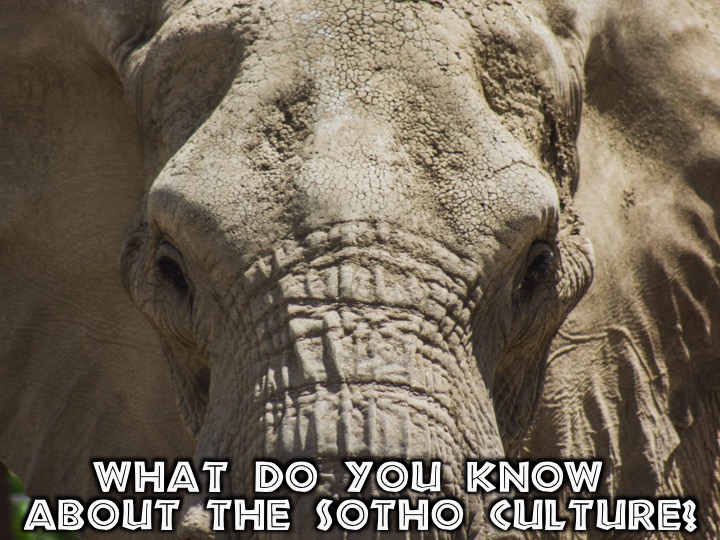 [Speaker Notes: What do you know about the Sotho culture?]
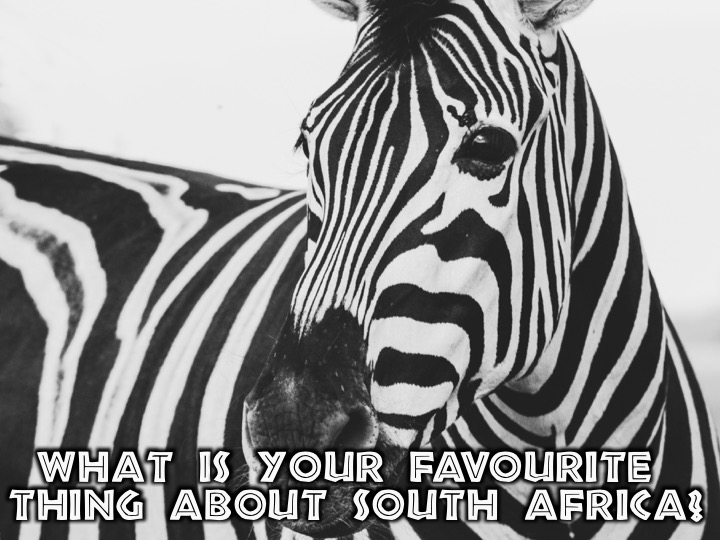 [Speaker Notes: What is your favorite thing about South Africa?]
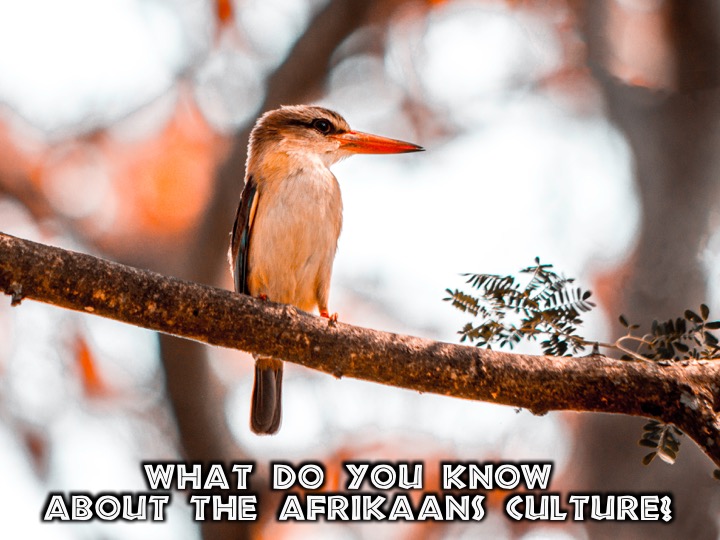 [Speaker Notes: What do you know about the Afrikaans culture?]
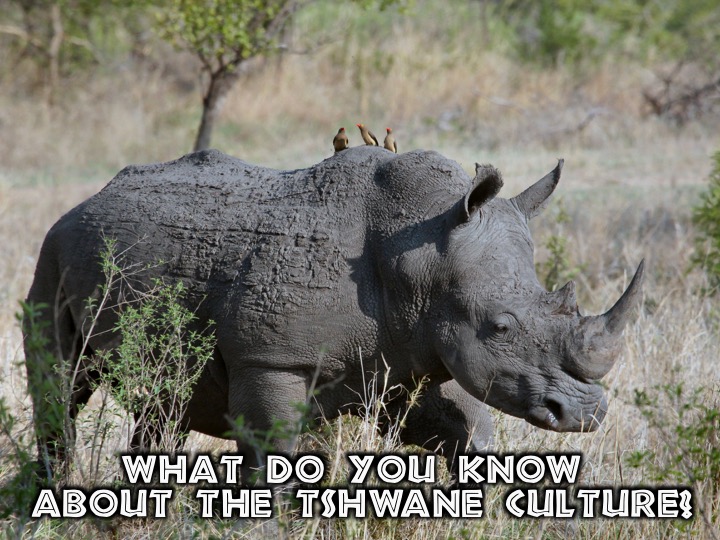 [Speaker Notes: What do you know about the Tshwane culture?]
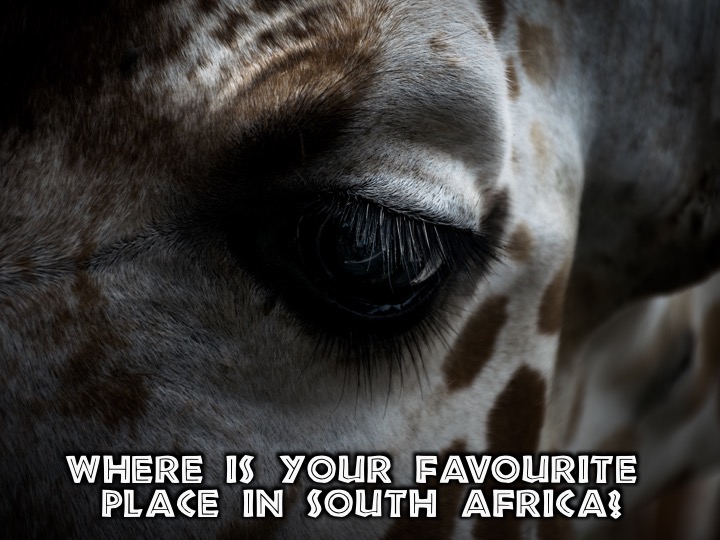 [Speaker Notes: Where is your favorite place in South Africa?]
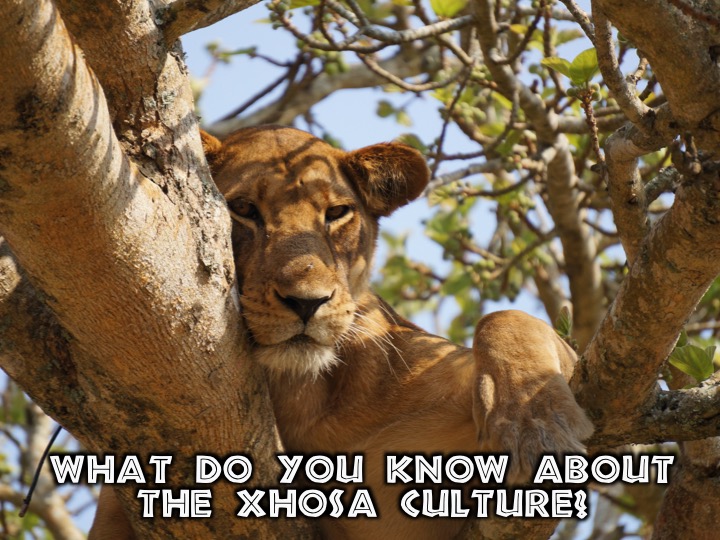 [Speaker Notes: What do you know about the Xhosa Culture?]
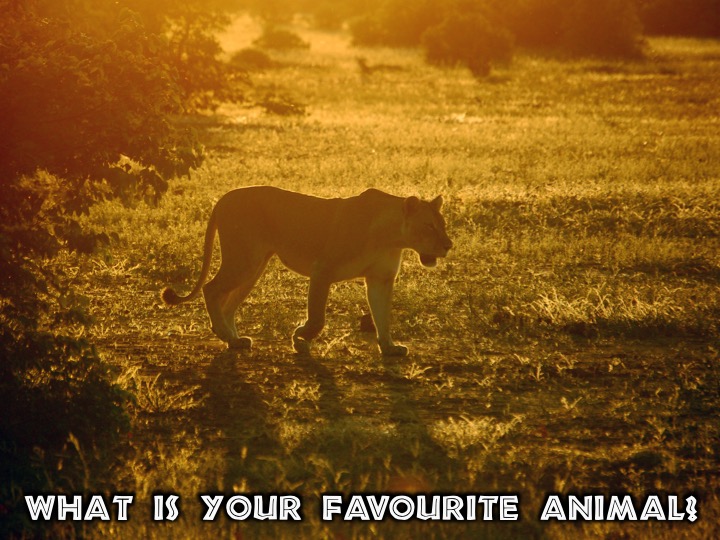 [Speaker Notes: What is your Favorite Animal?]
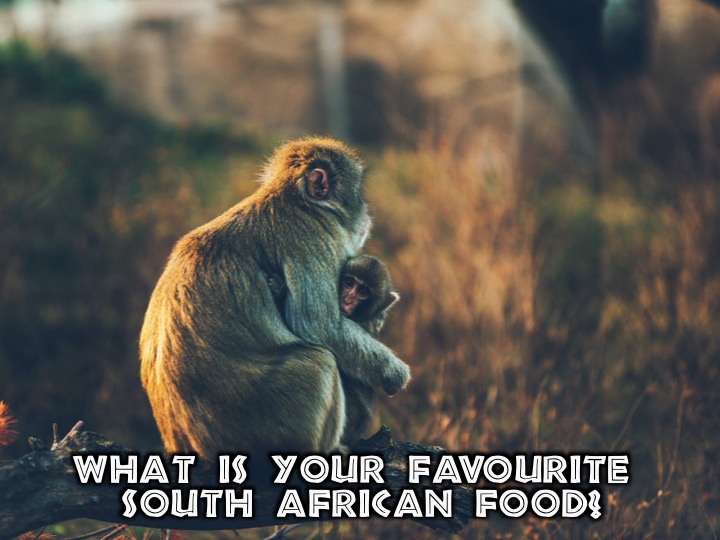 [Speaker Notes: What is your favorite South African Food?]
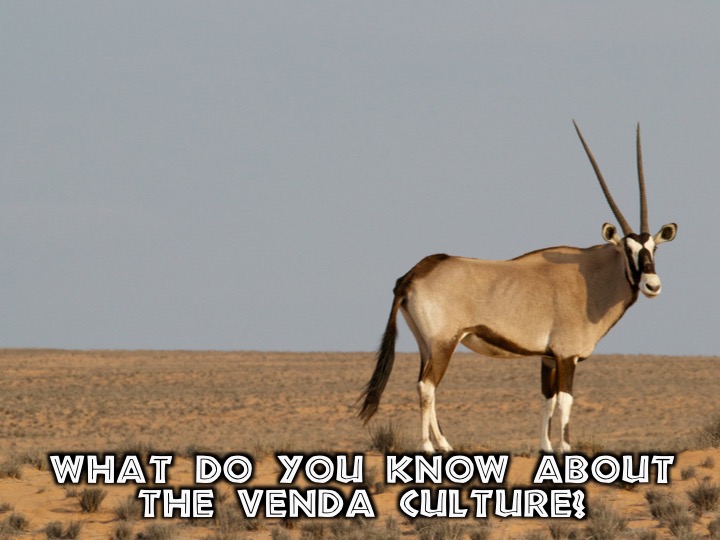 [Speaker Notes: What do you know about the Venda culture?]
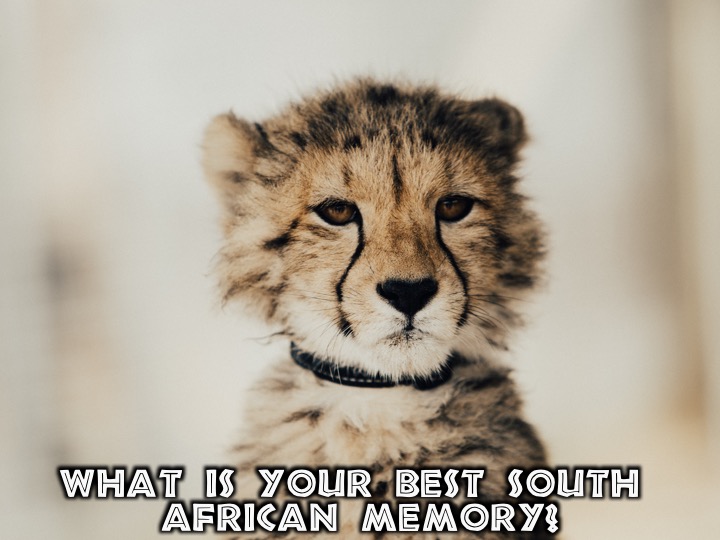 [Speaker Notes: What is your best South African memory?]
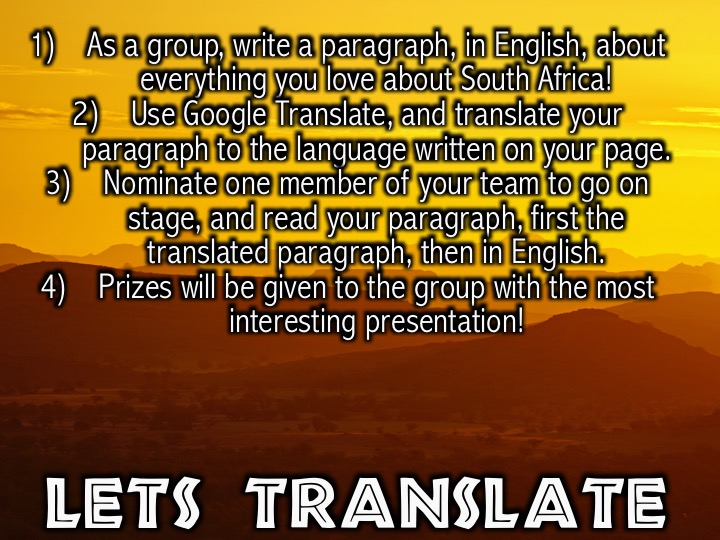 [Speaker Notes: Tranlation!
As a group, write a paragraph, in English, about everything you love about South Africa!
Use Google Translate, and translate your paragraph to the language written on your page. 
Nominate one member of your team to go on stage, and read your paragraph, first the translated paragraph, then in English.
Prizes will be given to the group with the most interesting presentation!]
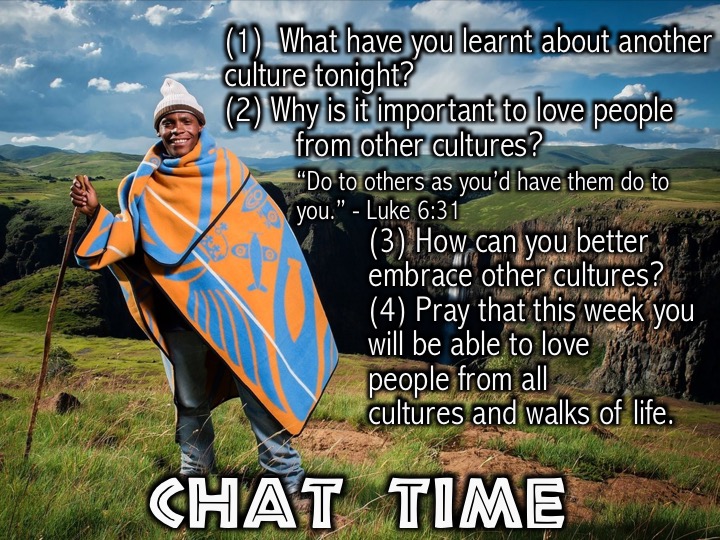 [Speaker Notes: Small Group Interaction:
(1)  What have you learnt about another culture tonight? 
(2) Why is it important to love people 	from other cultures? 
“Do to others as you’d have them do to you.” - Luke 6:31
(3) How can you better embrace other cultures?
(4) Pray that this week you will be able to love people from all cultures and walks of life.]
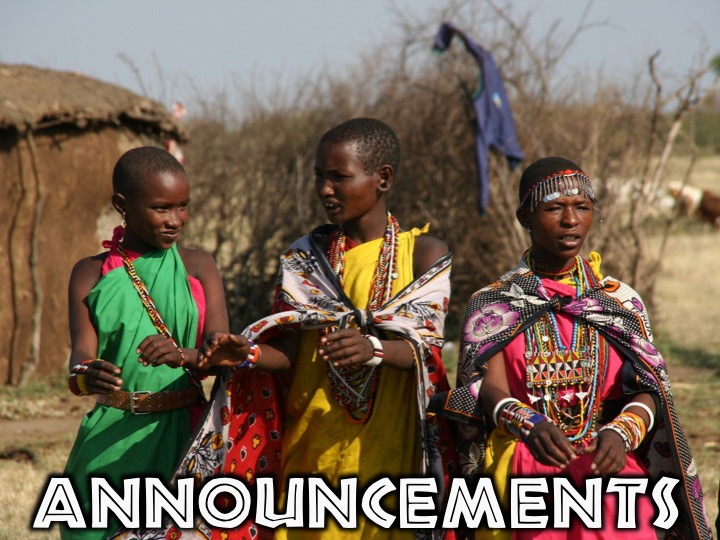 [Speaker Notes: Please listen up for the following announcements!]
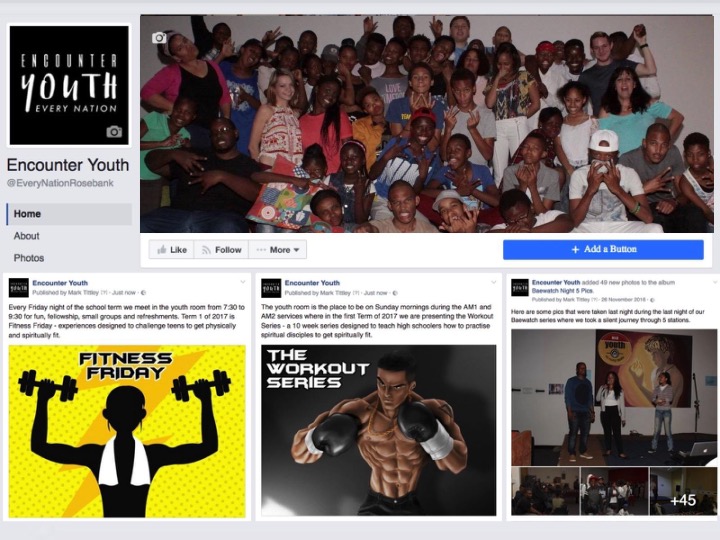 [Speaker Notes: Announcements: Like us on Facebook to keep up to date with the latest news.]
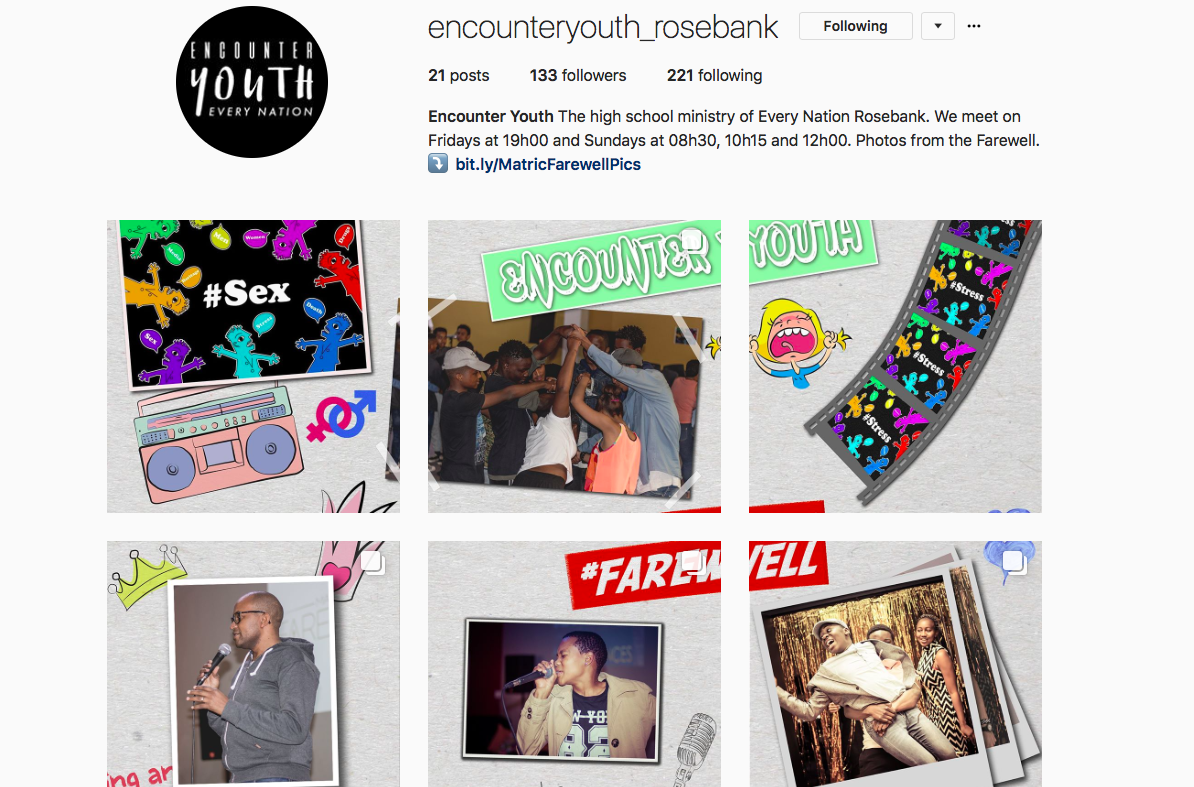 [Speaker Notes: Announcements: Follow us on Instagram! @EncounterYouth_Rosebank]
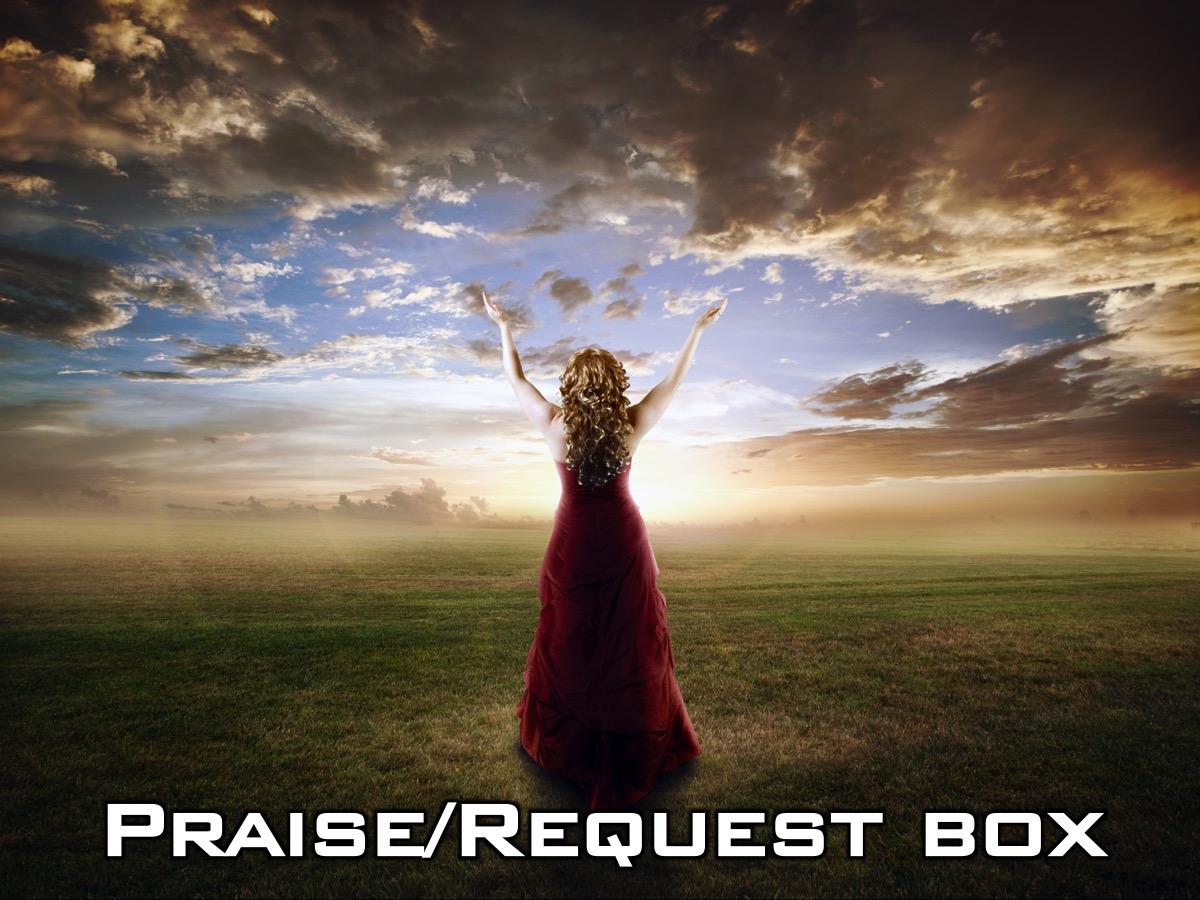 [Speaker Notes: Announcements: Please put your praise and requests in the box!]
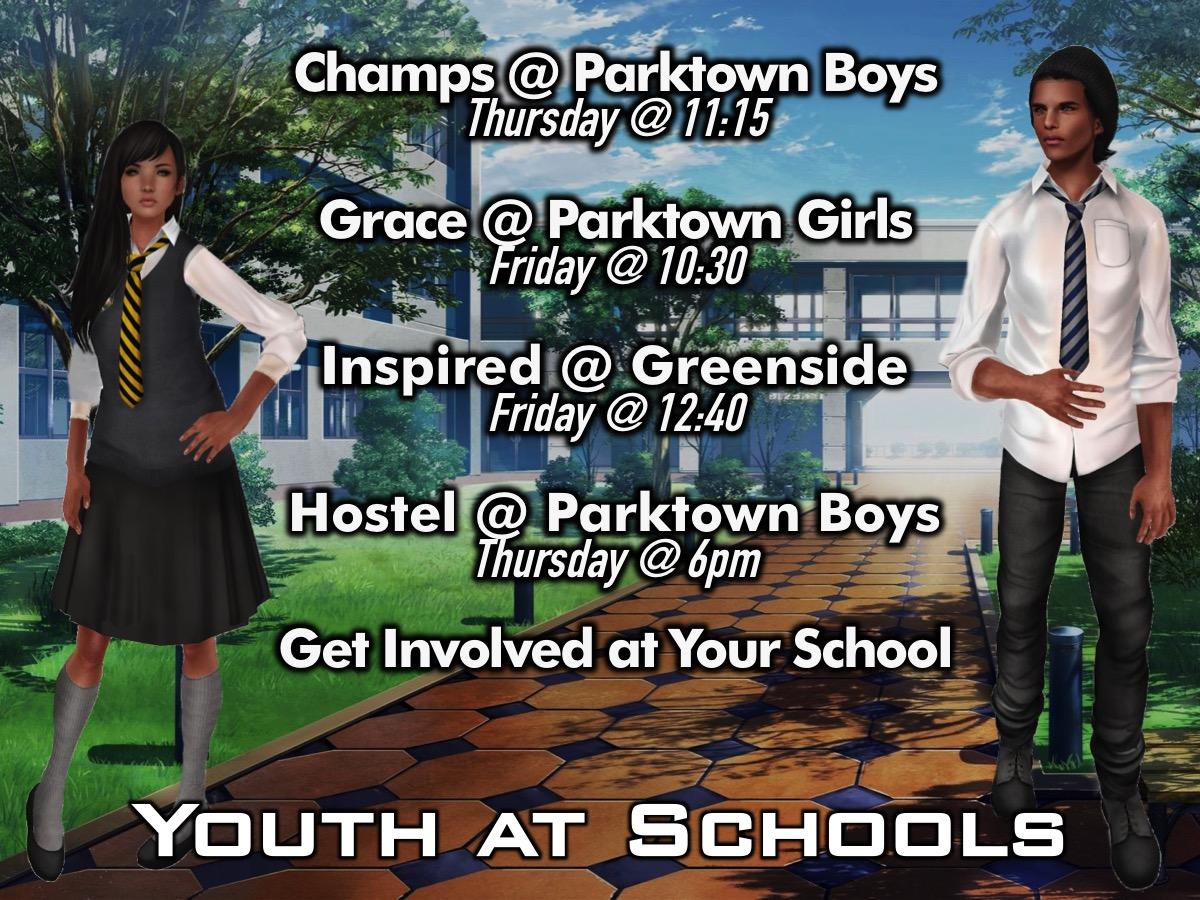 [Speaker Notes: Announcements: We have Youth at schools, If we’re not at your school, check if your school already has an SCA group!]
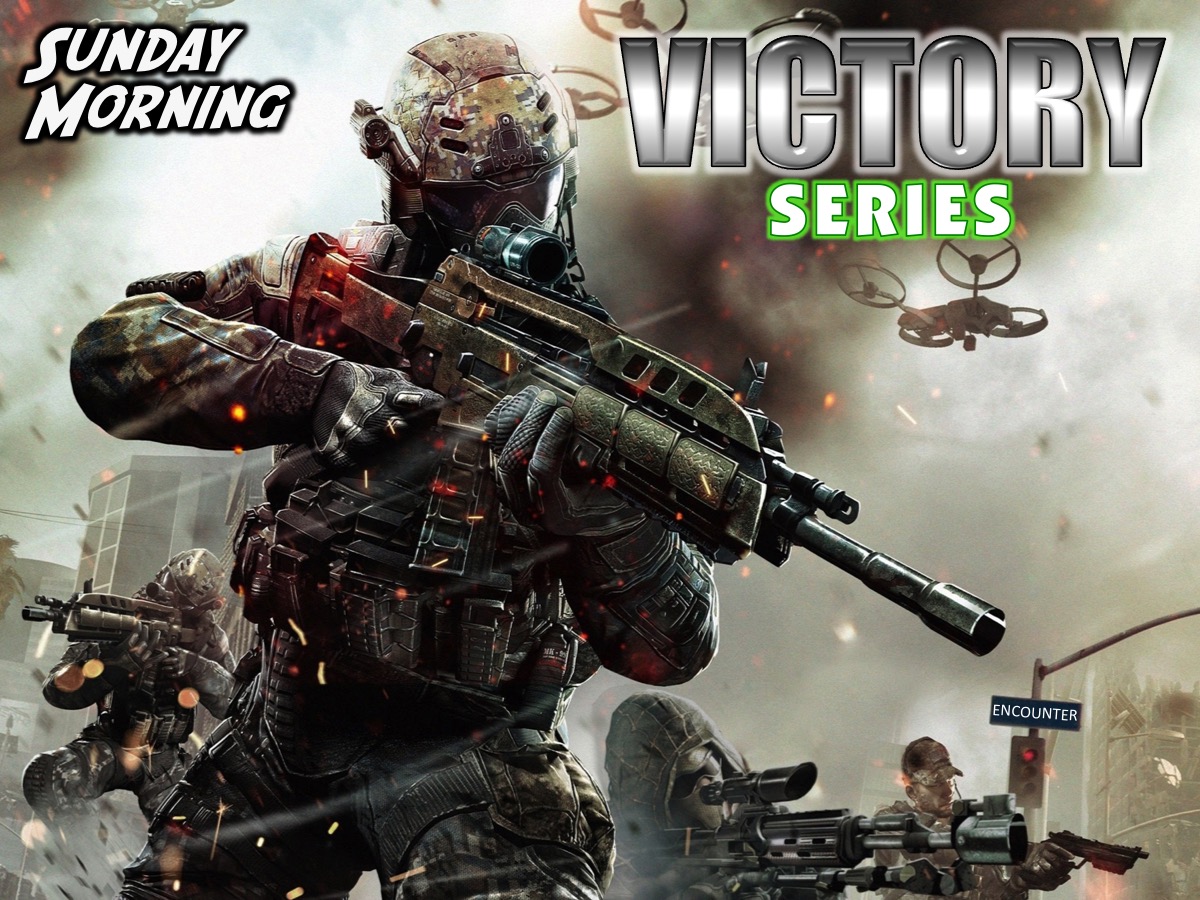 [Speaker Notes: Announcements: On Sunday mornings we are presenting The Victory Series. This week Sunday's topic is Living in Victory.]
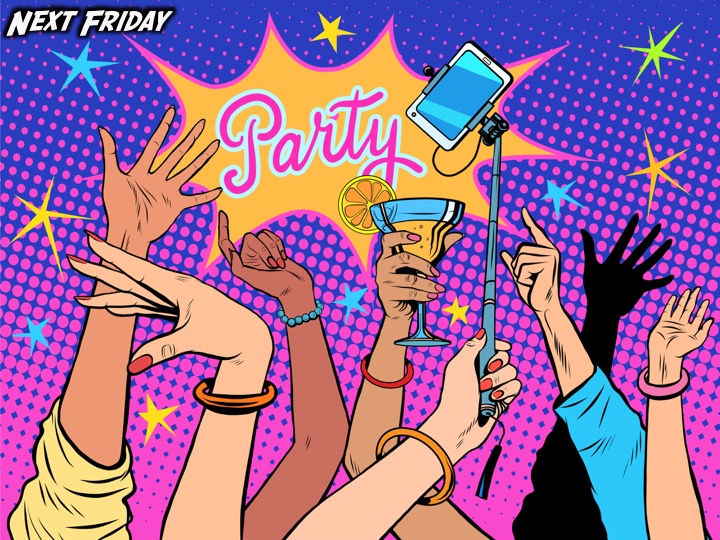 [Speaker Notes: Announcements: Next Friday is our Party Night!]
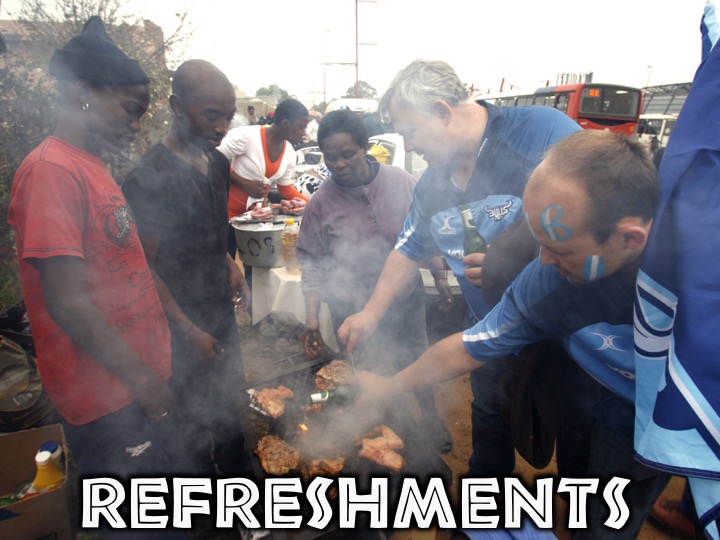 [Speaker Notes: Refreshments: It is time for refreshments.]
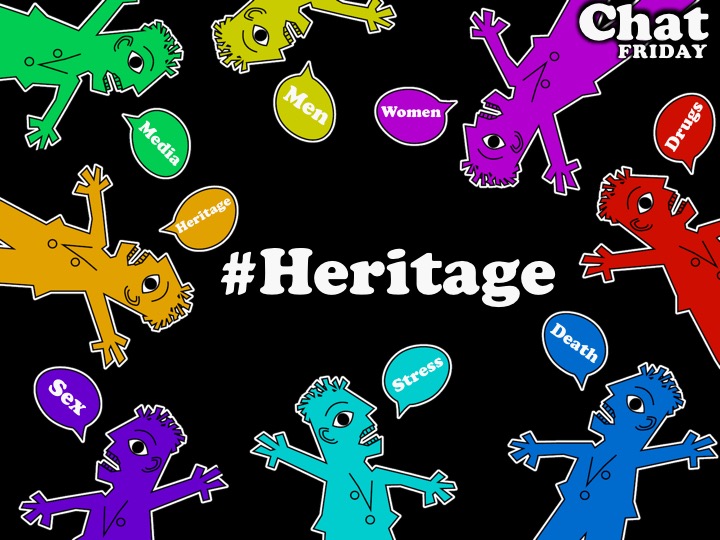